PAĊI
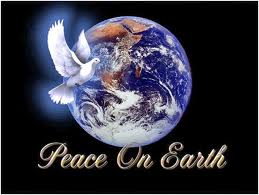